Why “Nations?”
“Indeed, the people are one and they all have one language, and this is what they begin to do: now nothing that they propose will be withheld from them.” 
Genesis 11:6 (God protects us from ourselves)

“Now the Lord had said to Abram: “Get out of your country, From your family And from your father’s house, To a land that I will show you. 2 I will make you a great nation; I will bless you And make your name great; And you shall be a blessing.3 I will bless those who bless you, And I will curse him who curses you; And in you all the families of the earth shall be blessed.”
- Genesis 12:1-3 (God chooses His people from which the Messiah will come)
The Noahic Prophecy (Genesis 9:20-27)
Noah makes a very human mistake
Ham is disrespectful and rebellious
Japheth and Shem do what is right

Noah curses Ham’s entire line and proclaims that they will be “servants of servants” and thereby serve their brethren
Noah blesses Shem, proclaiming a special relationship between God and Shem’s descendants
Noah blesses Japheth, proclaiming prosperity and abundance for his descendants
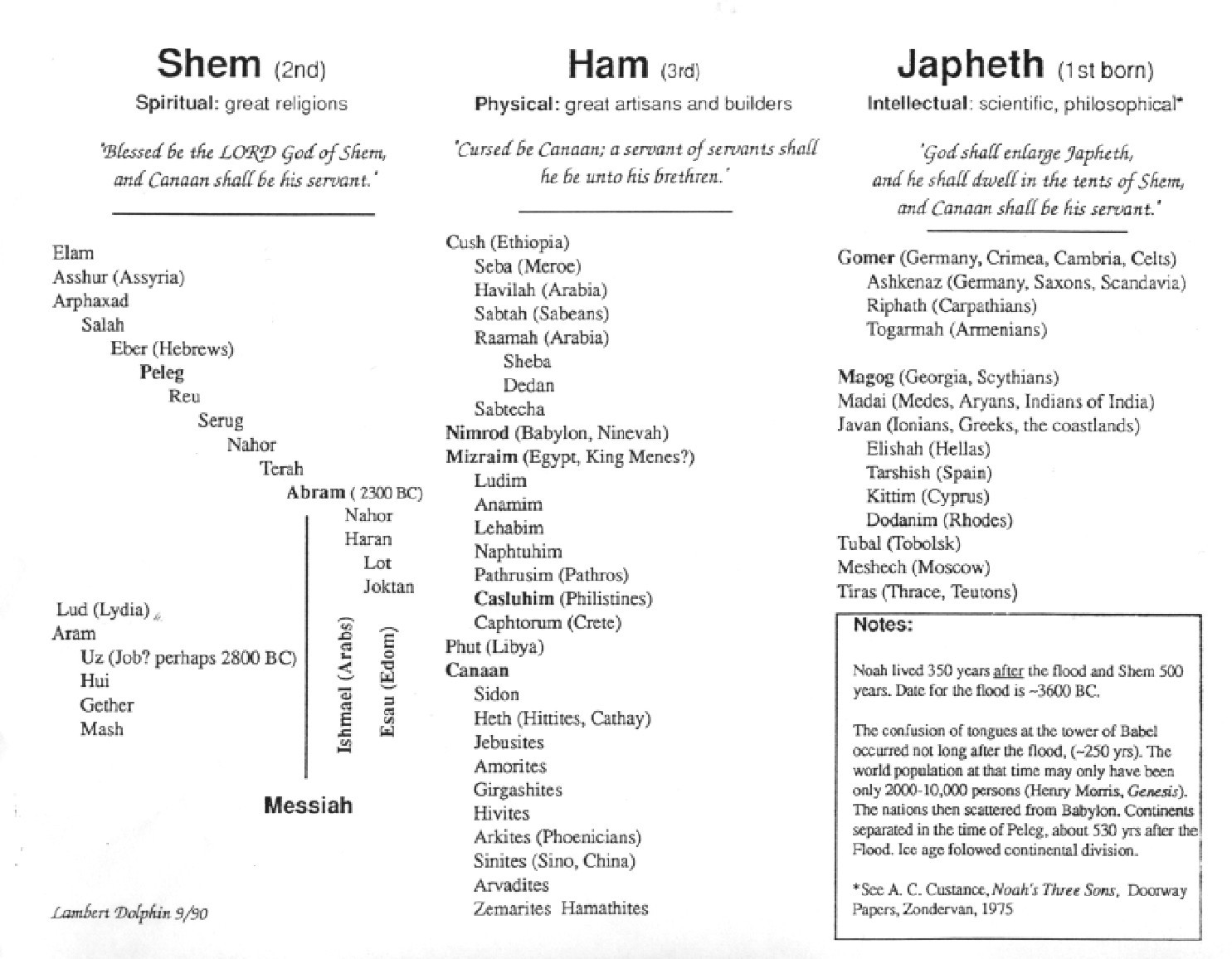 What Defines a Nation? Genesis 10:5, 20,31,32
Families
+
Language
+
Land
=
Nation
70 Nations
Japheth: 14 (mostly European and Indian)

Ham: 30 (Mostly African and Asian)

Shem: 26 (Middle-Eastern Peoples including Jews)
Application
1.	The Bible is trustworthy and accurate. (Romans 3:4)
“let God be true but every man a liar.”



2.	There is a reason and a purpose behind everything God does. (Proverbs 	16:4)
“The Lord has made all for Himself...”



3.	Our God is a God of order. (Colossians 1:16-17)
 ”He is before all things, and in Him all things consist.”